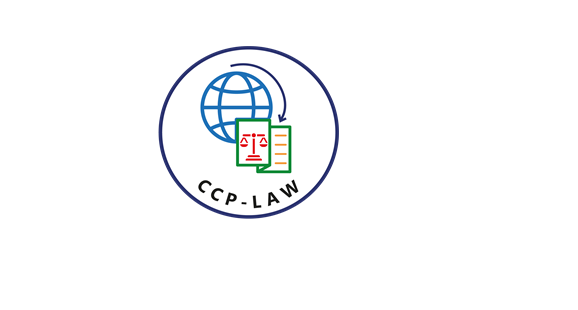 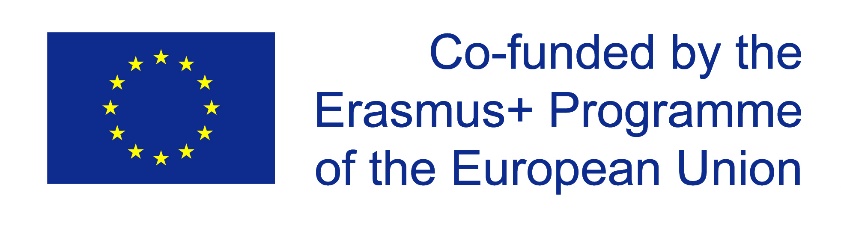 CCP-LAW
Curricula development on Climate Change Policy and Law
Subject title: CLIMATE CHANGE DISPUTE RESOLUTION

Instructor Name: Tran Anh Tuan
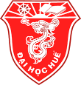 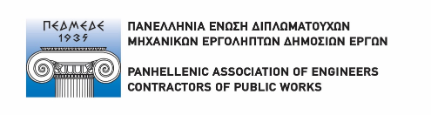 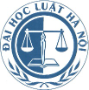 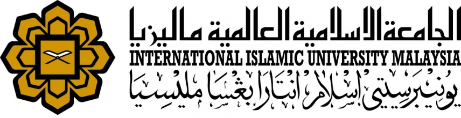 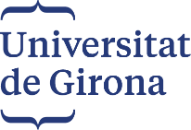 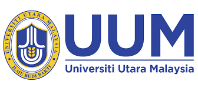 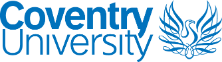 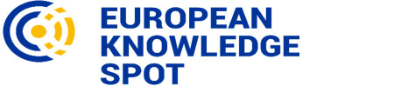 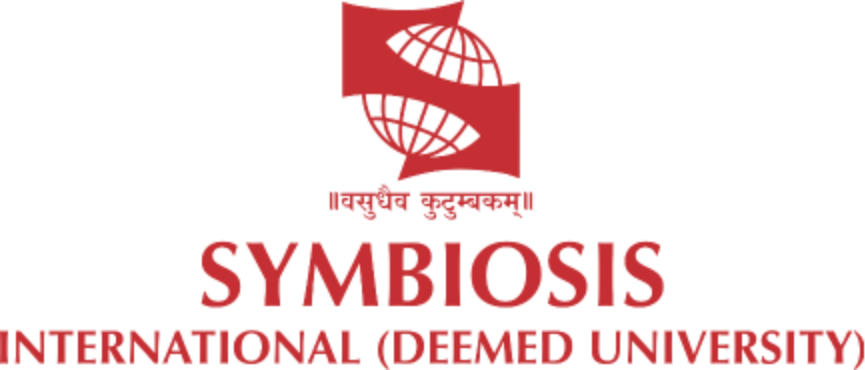 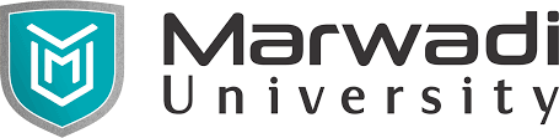 Project No of Reference: 618874-EPP-1-2020-1-VN-EPPKA2-CBHE-JP: 
The European Commission's support for the production of this publication does not constitute an endorsement of the contents, which reflect the views only of the authors, and the Commission cannot be held responsible for any use which may be made of the information contained therein.
Module 9. Practical applications and simulations
9.3. MIT Climate Interactive Simulator
One excellent example is the MIT Climate Interactive Simulator. This is a free online tool that allows users to simulate UN climate negotiations among different country groups and stakeholders.
The tool provides a hands-on way to understand the dynamics and tradeoffs involved in climate negotiations and disputes. After running a simulation, the site also offers debriefing slides and videos to drive home lessons and reflections.
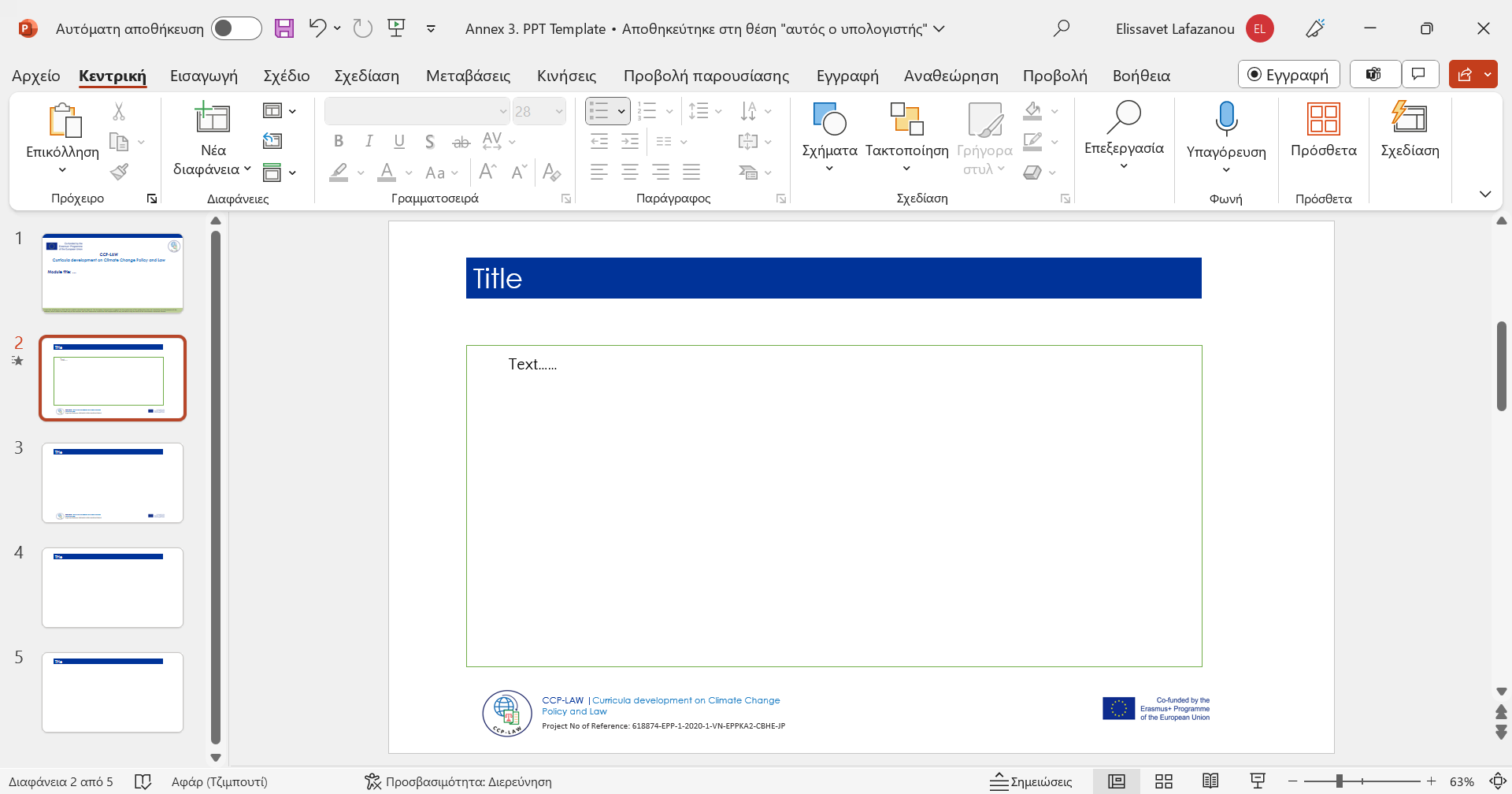 Module 9. Practical applications and simulations
9.3. MIT Climate Interactive Simulator
Climate Interactive is an independent nonprofit organization that develops tools and programs focused on climate change education and impact. Their simulator is used by educators around the world to teach climate literacy and solution strategies.
It's a great free resource for any instructors or students interested in learning practical skills for climate action planning, dispute resolution, and collaborative decision-making on sustainability issues.
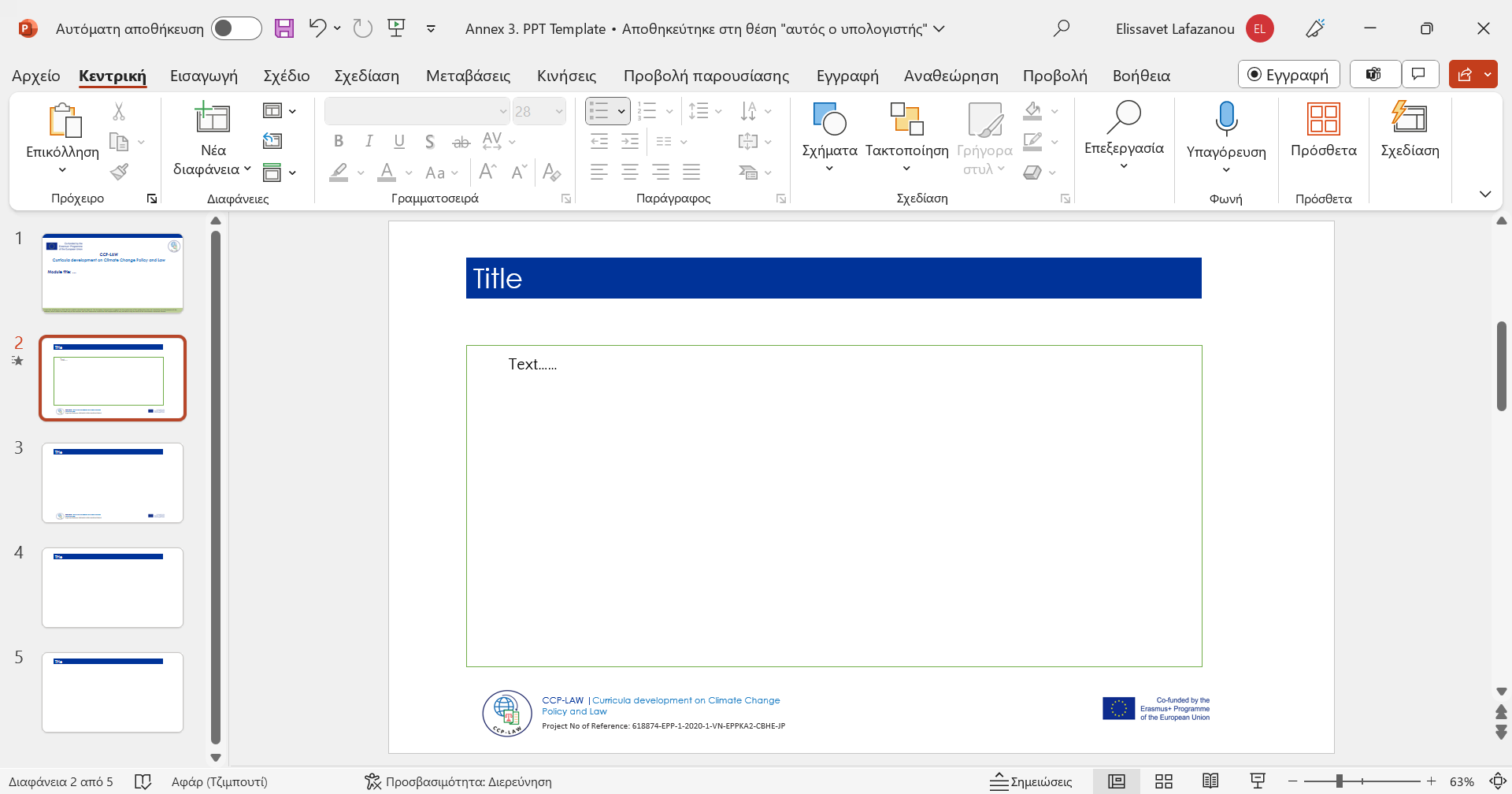 Module 9. Practical applications and simulations
9.3. MIT Climate Interactive Simulator
The MIT Climate Interactive Simulator that I mentioned is available for free on the Climate Interactive website at the following link:
https://www.climateinteractive.org/tools/world-climate-simulation/
The direct link to access the online simulator is here:
https://worldclimate.climateinteractive.org/
On this site, you can find instructions on how to run a climate simulation, assign players to represent different countries or interests, and explore various scenarios and proposals to reduce emissions and limit global warming.
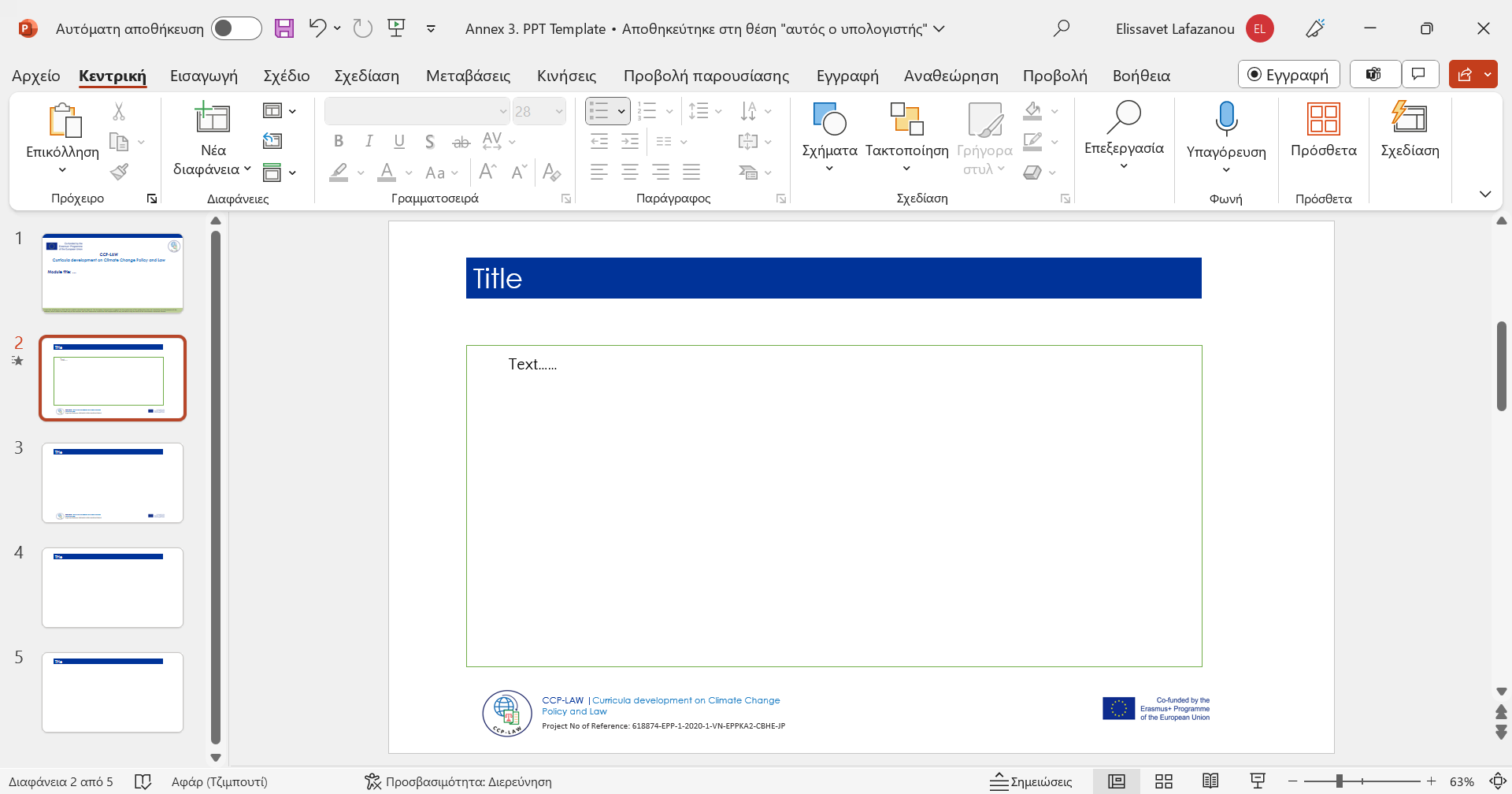 Module 9. Practical applications and simulations
9.3. MIT Climate Interactive Simulator
How to conduct:
Players are assigned to represent real-world nations or interest groups. They put forward proposals and attempt to get policies passed to limit warming to specific temperature thresholds. The simulator crunches the numbers in real-time to show how proposed actions would impact global emissions and climate goals.
This creates a hands-on experience of navigating the complex dynamics involved in climate action policymaking and dispute resolution. Players have to balance national self-interests vs collective action, short-term vs long-term priorities, and economic development vs emission reduction tradeoffs.
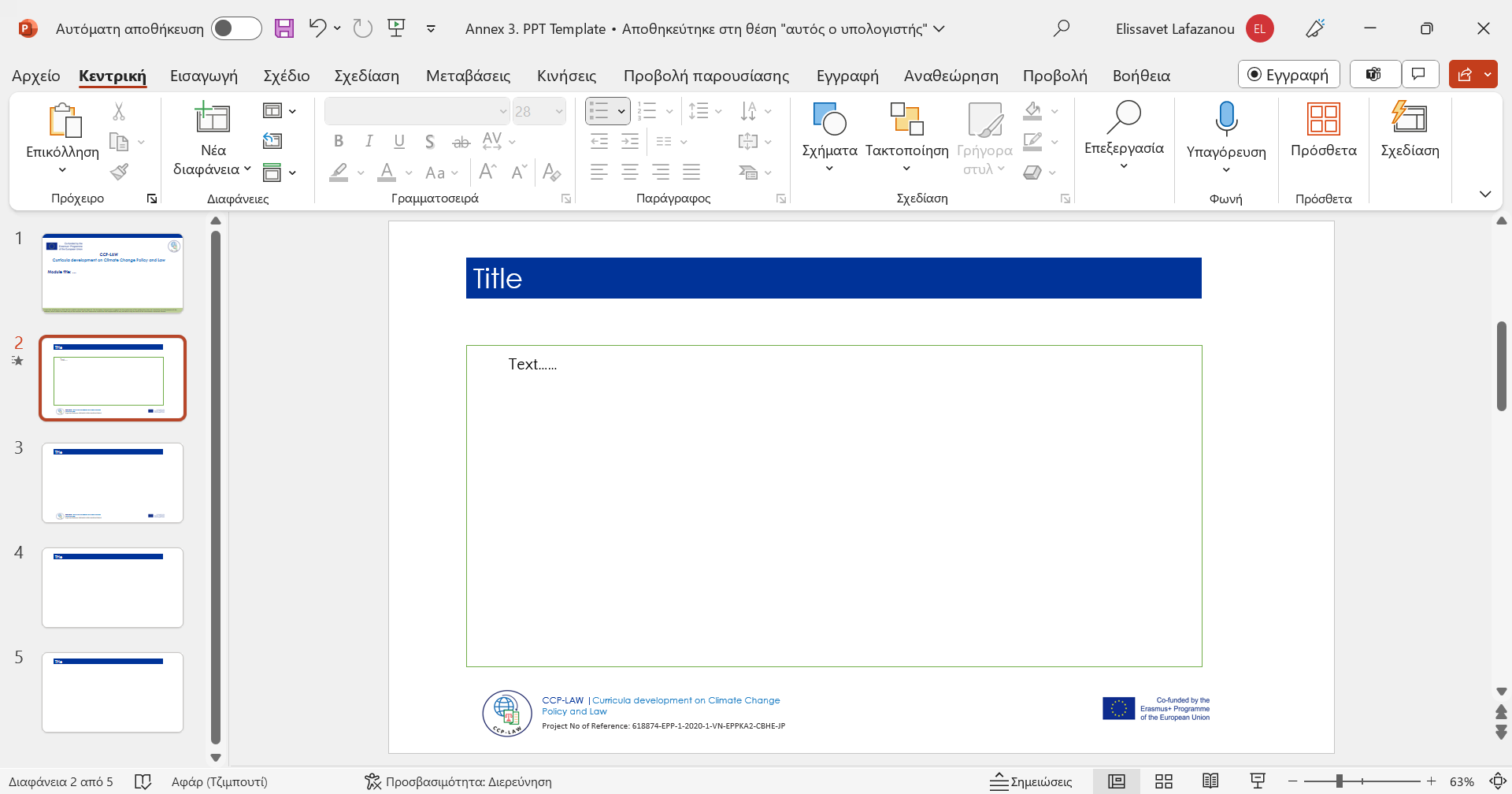 Module 9. Practical applications and simulations
9.3. MIT Climate Interactive Simulator
How to conduct:
The simulation requires participants to employ critical skills like negotiation, strategic thinking, persuasion, alliance building and systems analysis. Debriefing the experience after provides great fodder for reflection on how students approached roadblocks and disagreements.
Using tools like MIT's allows learners to directly engage with the interplay of competing interests and positions that lead to real-world climate conflicts. The perspective gained can make them better prepared to creatively mediate solutions as future sustainability professionals.
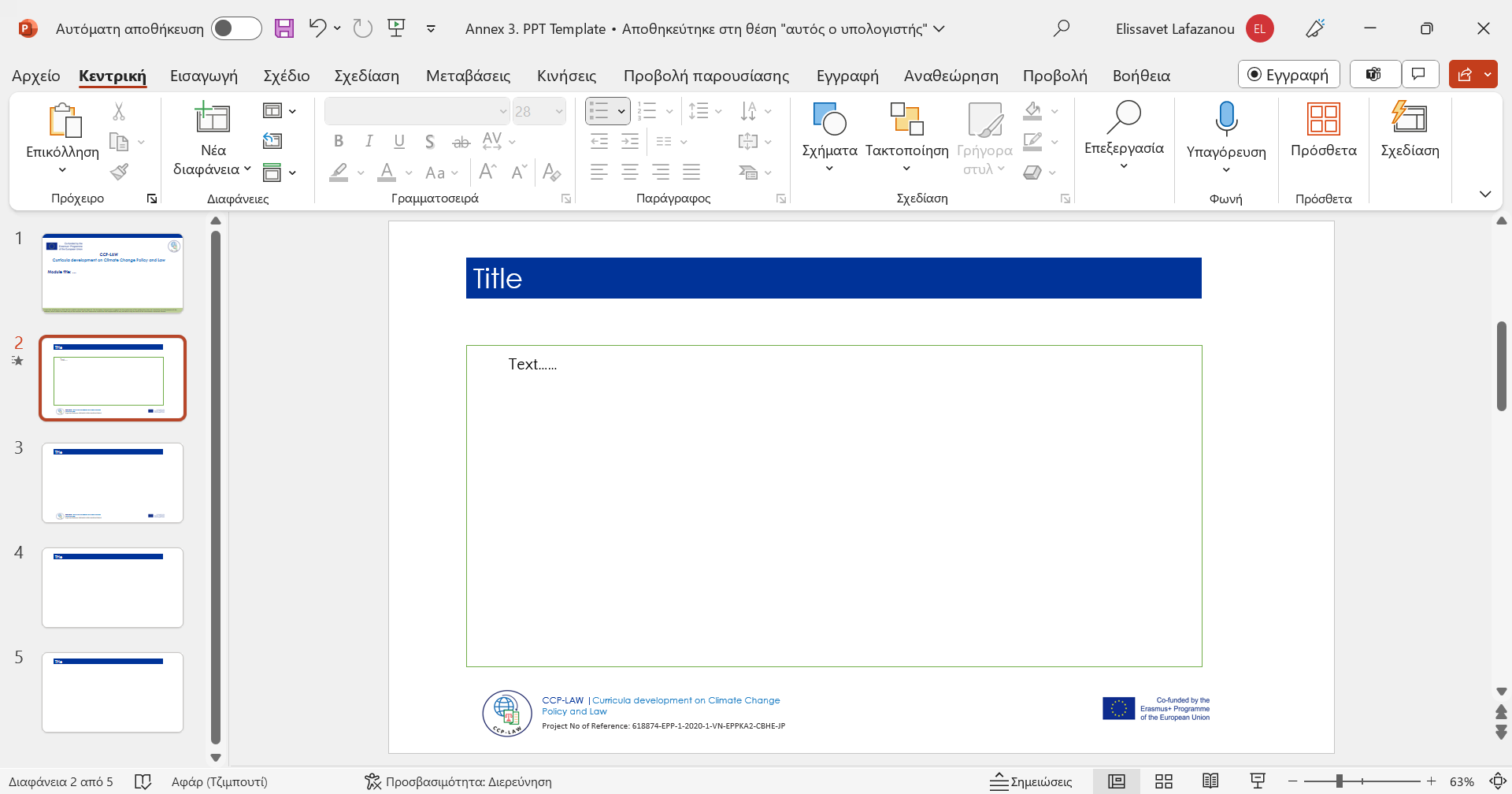 Module 9. Practical applications and simulations
9.3. MIT Climate Interactive Simulator
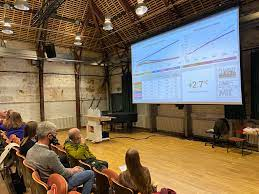 Other examples of educational climate simulations include C-ROADS and C-Learn, which let users see how different policies could impact global temperature rise. Role-playing exercises representing real negotiators are also very effective.
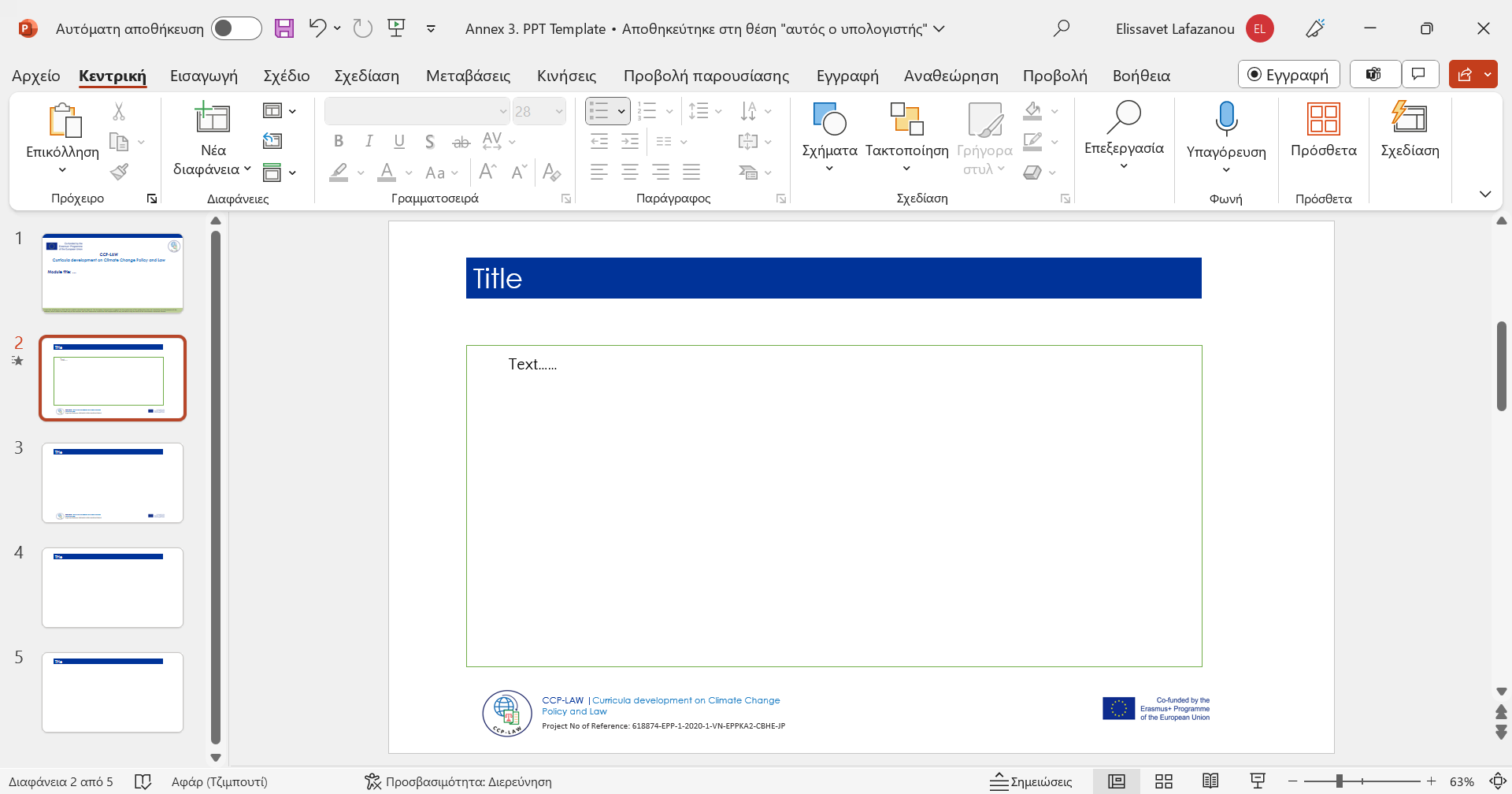